Jean-Marc BURRET
 TRAITREUR CHARCUTIER
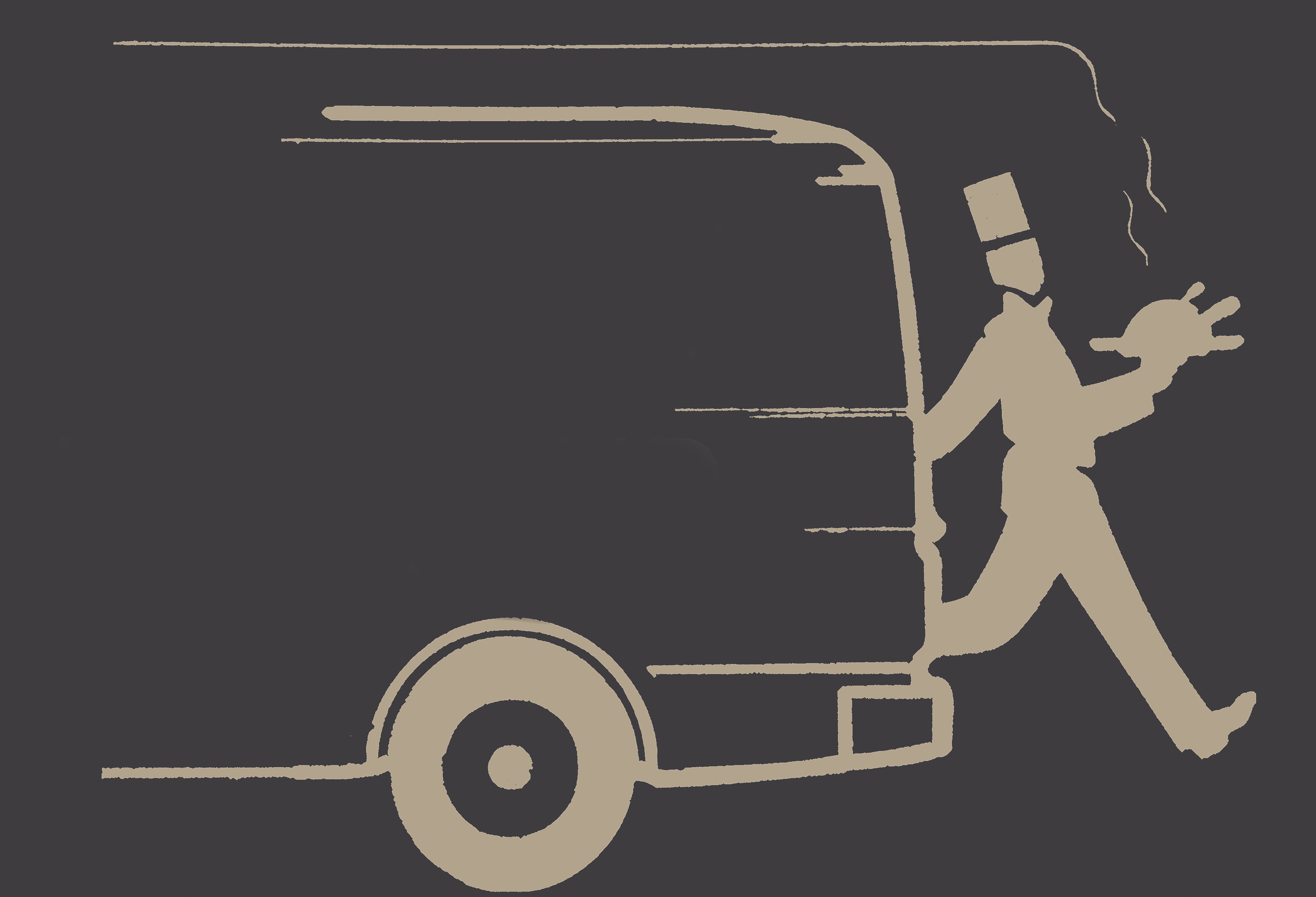 Port : 06 71 69 83 16
Mail : jmburret@orange.fr
www.burret-traiteur.fr
CARTE BUFFETS
             & 
     COCKTAILS
Jean-Marc Burret TRAITEUR - CHARCUTIER       01580 IZERNORE
VERRINES ( Mini 10 pièces de chaque)
Jean-Marc Burret TRAITEUR - CHARCUTIER       01580 IZERNORE
APERITIFS FROIDS ( Mini 10 pièces de chaque)
Jean-Marc Burret TRAITEUR - CHARCUTIER       01580 IZERNORE
APERITIFS CHAUDS ( Mini 10 pièces de chaque)
Jean-Marc Burret TRAITEUR - CHARCUTIER       01580 IZERNORE
CRUDITEES au choix / prix par pers 4,00 €  (Mini 10 pers)
Jean-Marc Burret TRAITEUR - CHARCUTIER       01580 IZERNORE
CHARCUTERIES (Mini 10 pers)
Jean-Marc Burret TRAITEUR - CHARCUTIER       01580 IZERNORE
VIANDES FROIDES (Mini 10 pers)
Jean-Marc Burret TRAITEUR - CHARCUTIER       01580 IZERNORE
POISSONS FROIDS (Mini 10 pers)
Jean-Marc Burret TRAITEUR - CHARCUTIER       01580 IZERNORE